CompSci 100eProgram Design and Analysis II
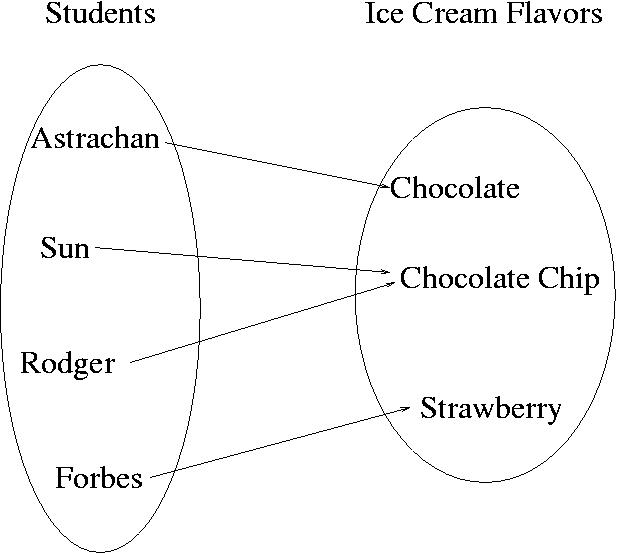 February 1, 2011

Prof. Rodger
CompSci 100e, Spring2011
1
Announcements
APT 0201 due today!
Assignment Prestidigitation due 2/3
CompSci 100e, Spring2011
2
Maps
Maps are another way of organizing data
Keys and Values
Each key maps to a value
Some keys can map to the same value
Can change the value a key maps to
Example
Each student could be mapped to their favorite ice cream flavor
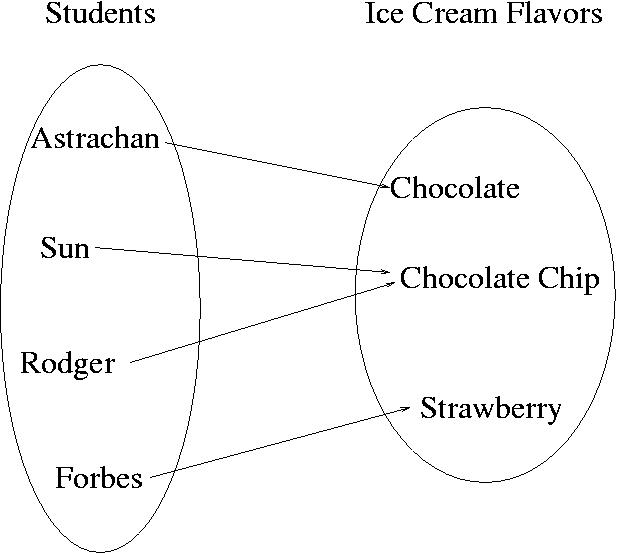 Implementing a Map
We will use TreeMap in Java
Will also use HashMap, another implementation
Example:
     TreeMap<String, String> fav = new TreeMap<String,String>();
Keys map to values
To use a Map
Put in a key and its value
fav.put(“Forbes”, “Strawberry”);
Get a value for a key
val = fav.get(“Forbes”);
Change value for key
fav.put(“Astrachan”, “Coffee Mocha”);
Get all the keys as a set
 Treeset<String> ky = fav.keyset();
Change Astrachan’s value
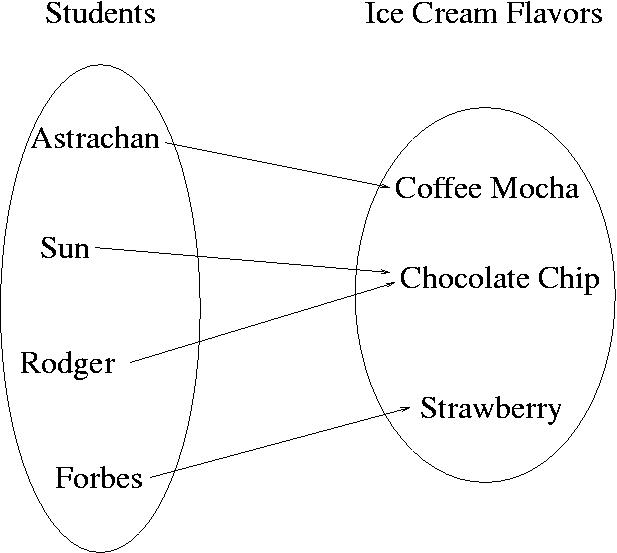 Value could be a set
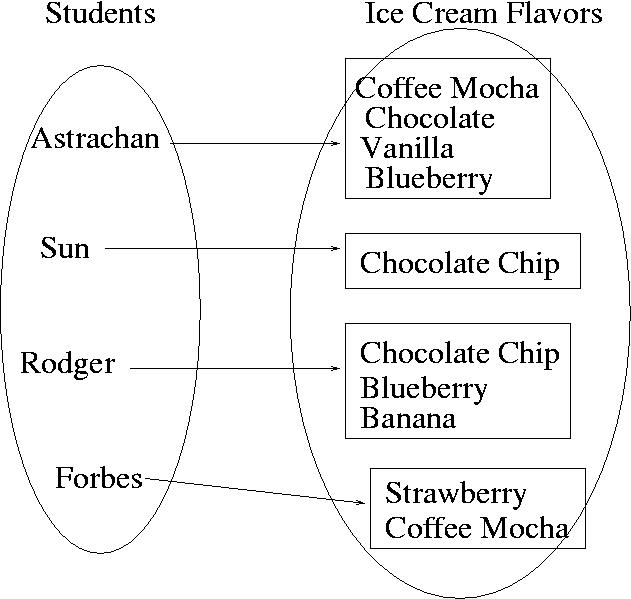 Let’s go back to ClassScores
Find all the modes in an array of ints
This time solve it using a map
CompSci 100e, Spring2011
9